Инструменты для обработки материалов
Ручные инструменты для обработки древесины
Линейка                                      Зензубель
Угольник                                    Дрель ручная
Малка                                         Сверло и Буравчик
Столярная ножовка                   Рейсмус
Стамеска                                    Рубанок 
Шерхебель                                 Долото 
Рашпиль                                     Карандаш
Линейка измерительная (металлическая)
служит для определения размеров изделий                           
                   и   
 проверки их после обработки, а также для 
   проведения прямых линий в заготовках
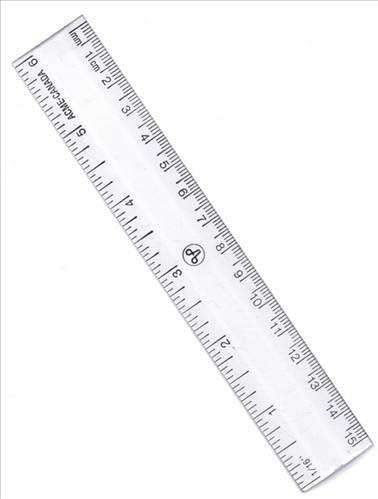 Предназначен для проведения линий под прямым углом и проверки                      прямых углов
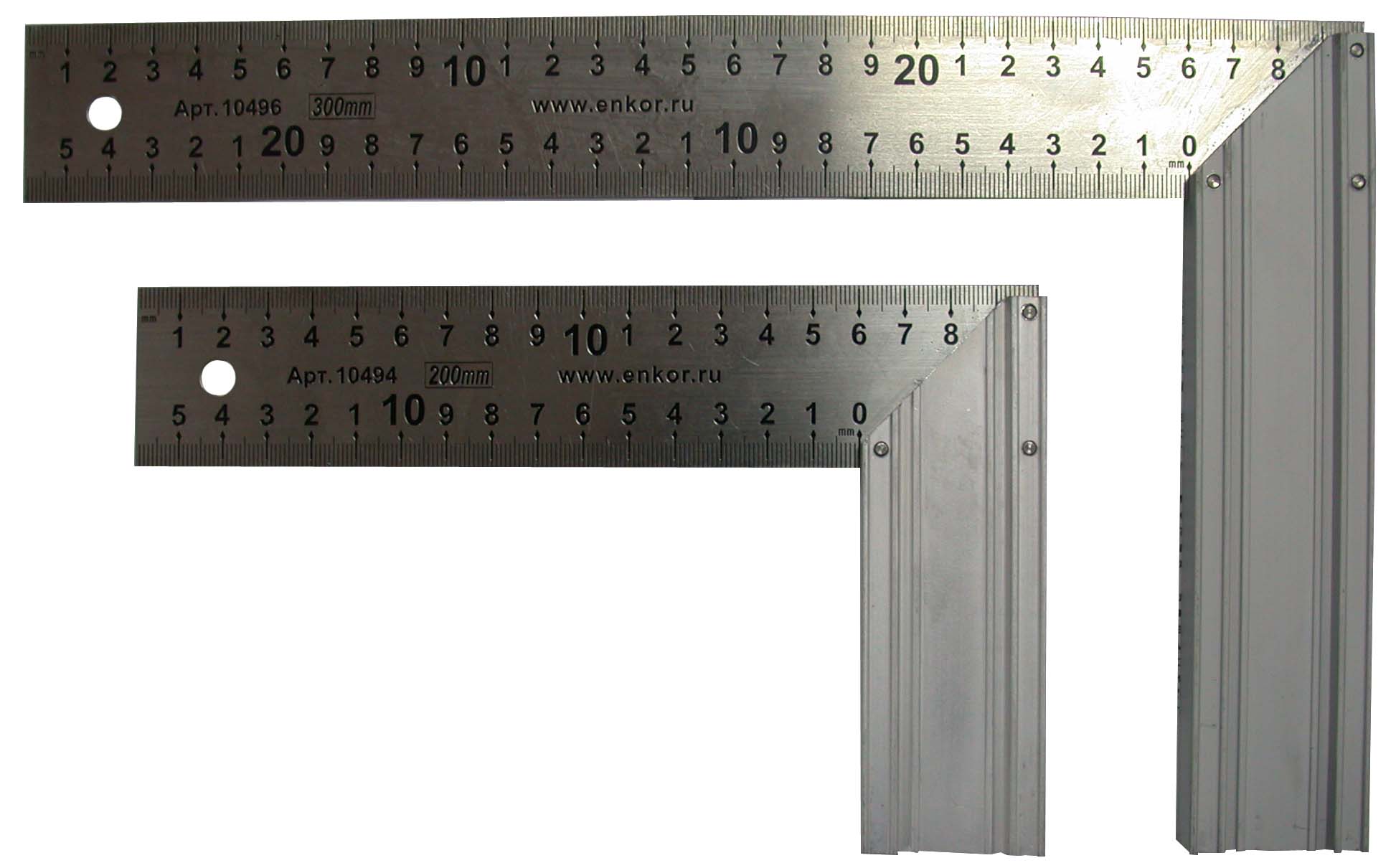 Им наносят разметочные линии на                               
    плоскости  заготовок
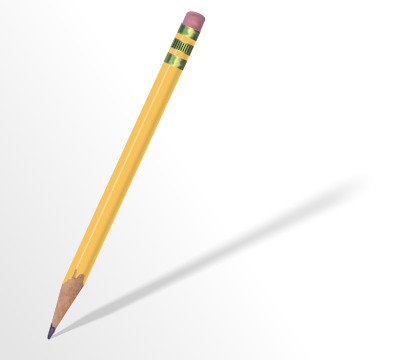 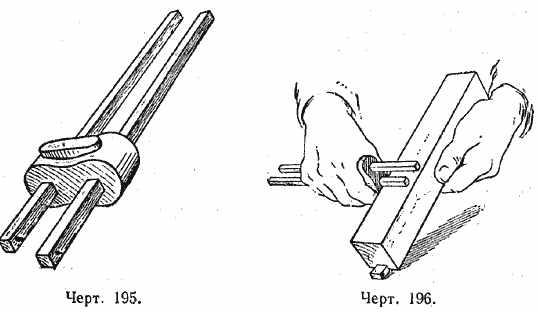 Им наносят разметочные линии на определённом расстоянии от 
    кромки доски до 
    бруска
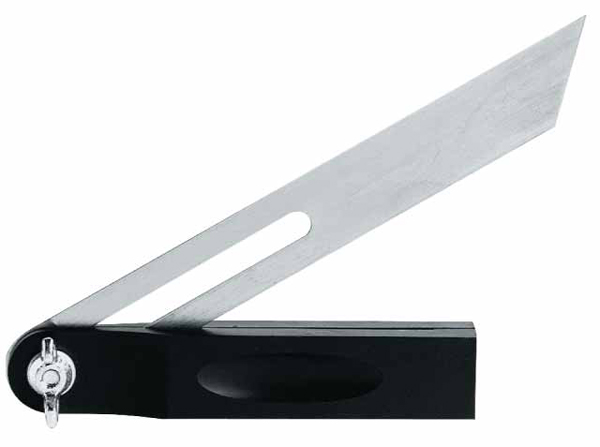 Её применяют для проведения  
    параллельных линий при разметке
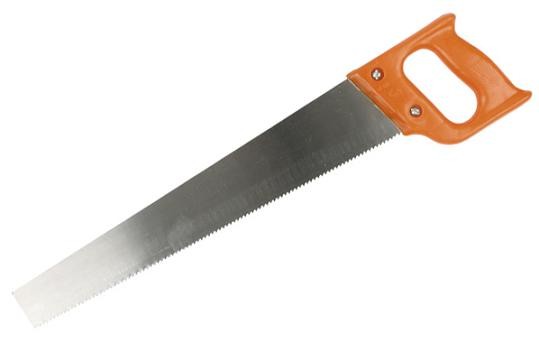 Ей производят распиливание древесины
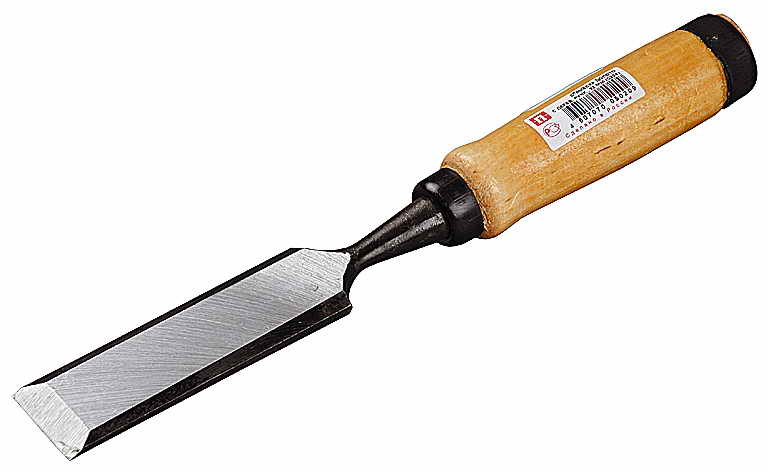 Используют для подрезания мест соединения деталей внакладку
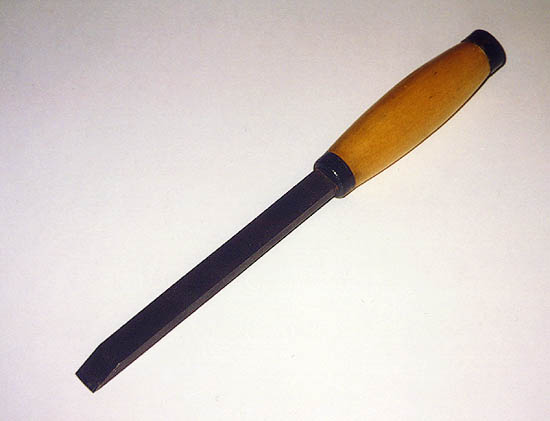 Применяют для получения гнёзд
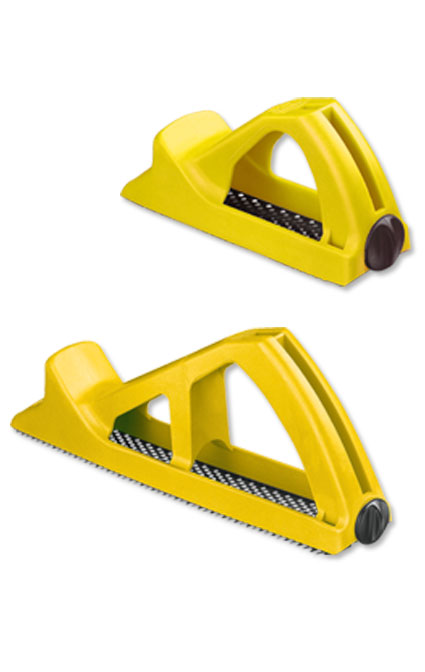 Выполняют грубую обработку деталей  
    цилиндрической формы
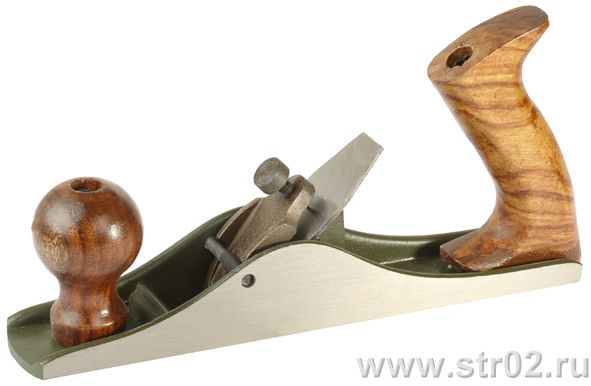 Используют для первоначальной 
очистки обрабатываемой поверхности. 
Лезвие его резца имеет дугообразную 
форму. 
      Колодку Шерхебеля изготавливают 
       из плотной древесины или металла
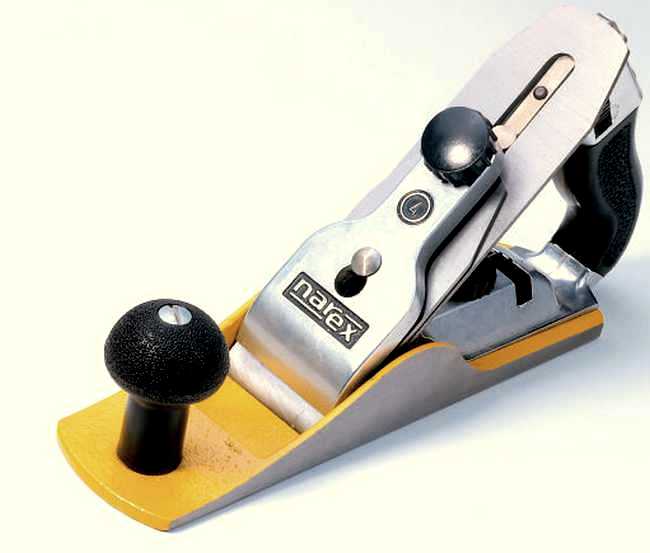 Устроен также, как и Шерхебель, но его 
           резец имеет прямое лезвие. 
 После строгания Рубанком получают  
           ровную поверхность
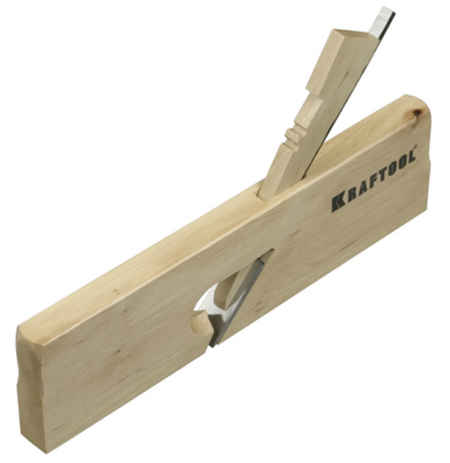 Струг для получения фальцев
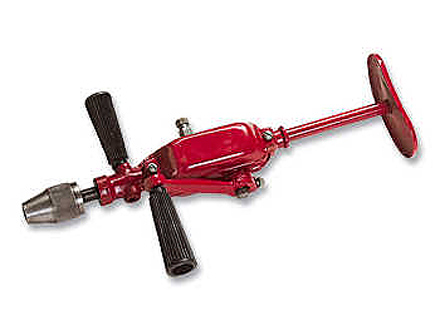 Приспособление для вращения 
     режущих инструментов вручную
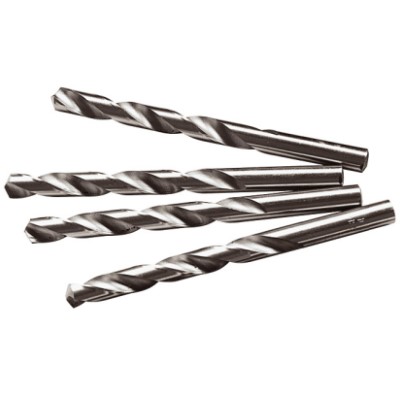 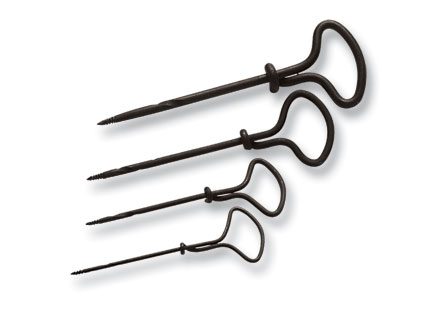 Служат для получения отверстий 
           нужных размеров